Semantisatieverhaal AA:
Zoals jullie misschien wel weten is er elke middag wel een natuurfilm op de televisie. Ik blijf vaak wel even kijken. Gisteren zag ik toevallig een film over de rode wolf. Ik leerde dat deze wolf alleen voorkomt in Amerika. En ik hoorde ook dat er nog maar 20 rode wolven in het wild leven. Er zijn er nog maar 20 vrij in de natuur (niet gevangen). Hij is dus bijna uitgestorven. Zo noem je het als alle dieren of planten van één soort zijn doodgaan. Dit komt vooral doordat er veel mensen op hem gingen jagen. Ze gingen achter een dier aanzitten om het te doden. Gelukkig leven er nog rode wolven in de dierentuin. Ze hebben daar vast een ruim, groot verblijf. Zo noemen we de plaats waar je een tijdje woont. En ze leven daar vast heel prettig, hoor. Maar ik vind dat deze dieren natuurlijk niet in de opvang moeten leven of in een dierentuin. Met de opvang bedoelen we de plaats waar dieren of mensen naartoe gebracht worden en verzorgd worden. Dat vonden de dierenverzorgers ook. Zij proberen dan ook al een hele tijd om de rode wolven weer terug te brengen in de natuur. Ze hebben daar het volgende voor bedacht. Als er bij hun in de dierentuin welpjes, jongen van bijvoorbeeld een leeuw of wolf geboren worden, dan zetten ze die bij de wilde rode wolven in het hol. Zij zijn namelijk zulke goede ouders dat ze het vreemde welpje net zo goed verzorgen als hun eigen kinderen. Op deze manier komen er steeds meer rode wolven in het wild in Amerika. Wat een geweldig verhaal, vinden jullie niet?

Meer informatie over de rode wolf vind je via de link in de laatste, extra dia.
AA
[Speaker Notes: Woordenoverzicht

het verblijf: de plaats waar je een tijdje woont
in het wild: vrij in de natuur (niet gevangen)
uitsterven: doodgaan van alle dieren of planten van één soort
jagen: achter een dier aan zitten om het te doden
de opvang: de plaats waar dieren of mensen naartoe gebracht worden en verzorgd worden
de welp: het jong (van bijvoorbeeld een leeuw of wolf)
ruim: groot]
Gerarda Das
Marjan ter Harmsel
Mandy Routledge
Francis Vrielink
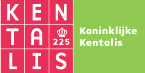 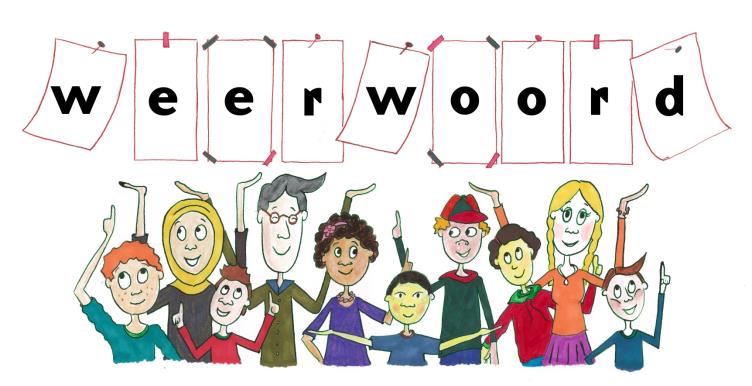 Week 40  –  1 oktober 2024
Niveau AA
in het wild
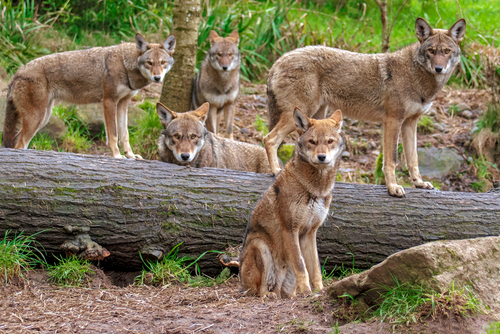 uitsterven
Wat jammer! We kunnen de rode wolf alleen nog maar in het museum bekijken.
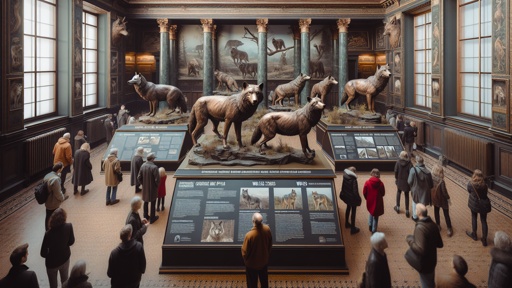 jagen
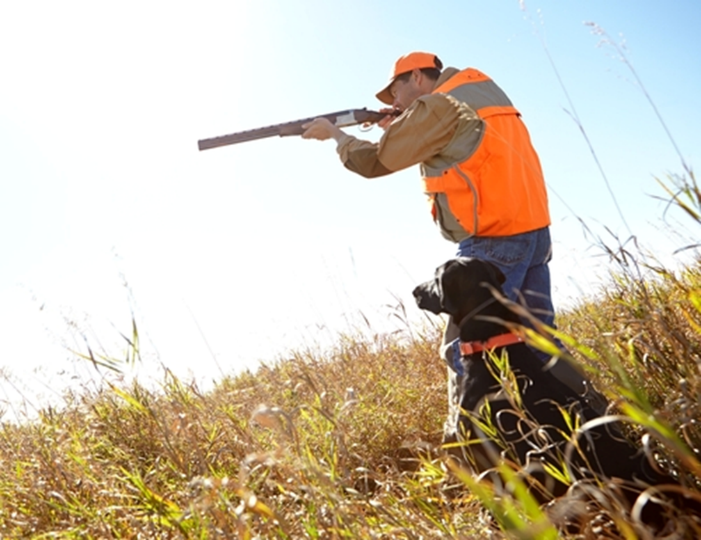 ruim
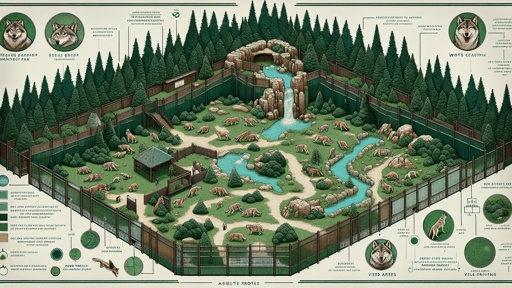 het verblijf
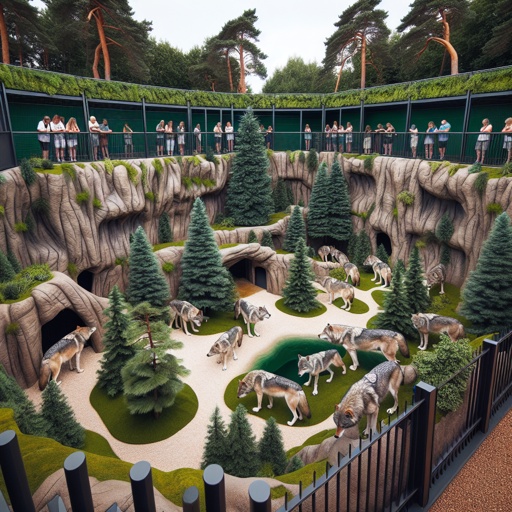 de opvang
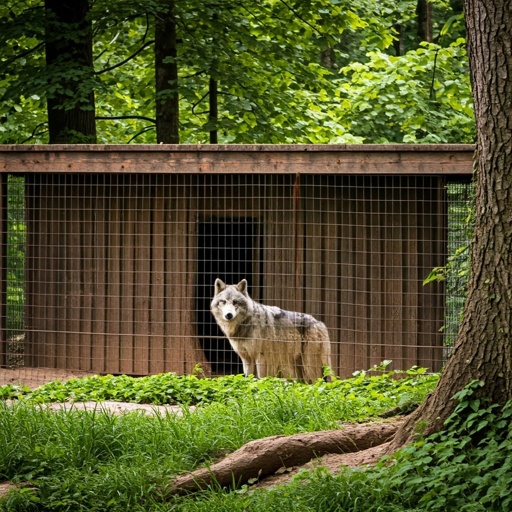 de welp
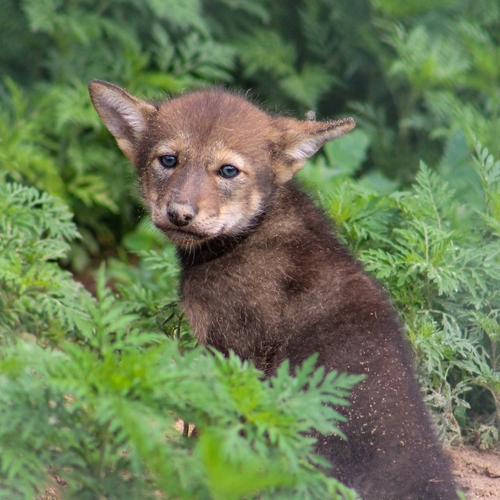 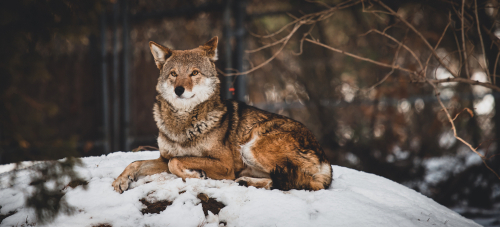 https://saveredwolves.org/about/
Op de woordmuur:
in gevangen-
in het wild
schap
= vrij in de natuur (niet gevangen)

 
 
 
 


Er leven nog maar 20 rode wolven in het wild.
= opgesloten zijn
  
 
 
  



Er leven gelukkig ook nog rode wolven in gevangenschap.
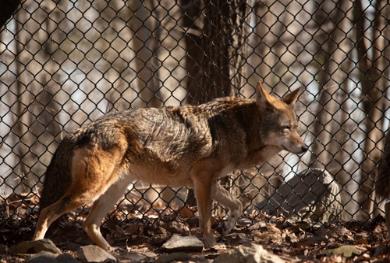 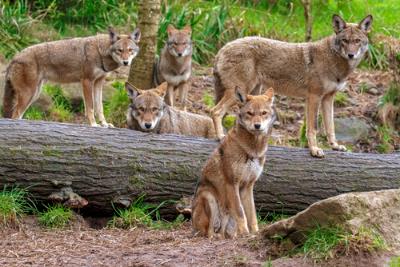 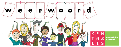 voortplanten
uitsterven
= doodgaan van alle dieren of planten van één soort

 
 
   

De rode wolf is aan het uitsterven. Straks zie je hem alleen nog in het museum.
= de soort uitbreiden door jongen te krijgen
 
 
 



Het is moeilijk voor rode wolven om zich voort te planten.
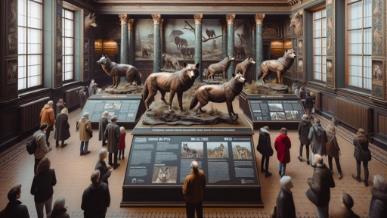 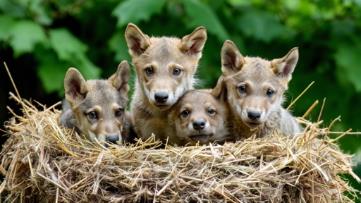 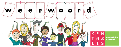 krap
ruim
= klein
 
 
 
  




Dit is een voorbeeld van een krap verblijf.
= groot

 
 
 
 
   

De wolven hebben een ruim verblijf in de dierentuin.
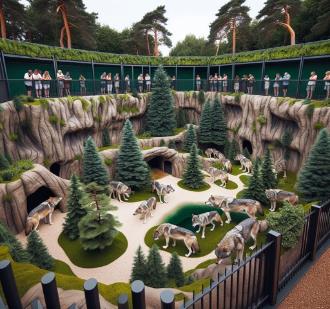 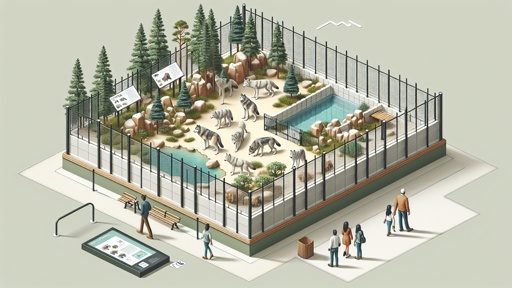 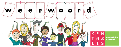 het pasgeboren dier
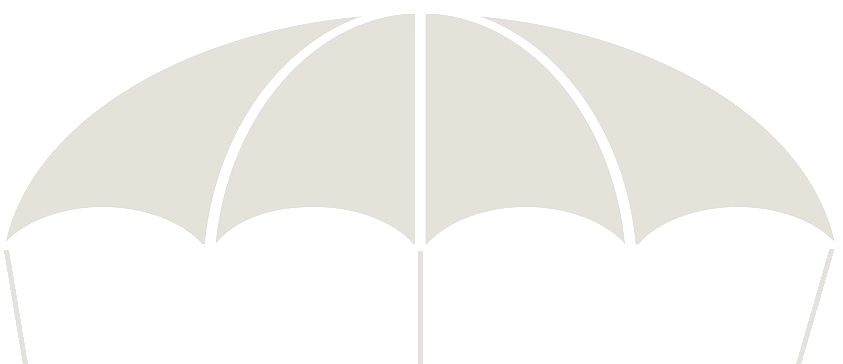 = het jong (van bijv. een leeuw of wolf)
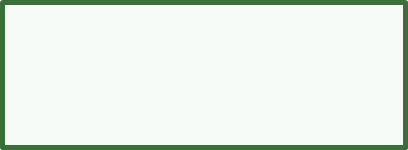 het veulen
de kitten
de welp
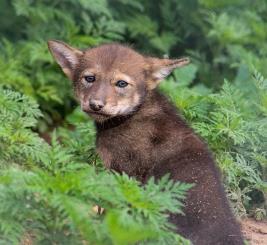 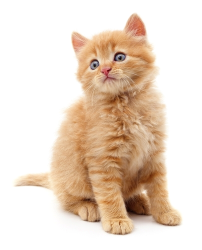 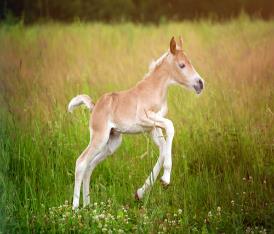 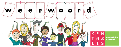 het verblijf
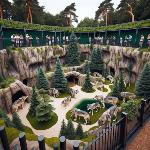 = de plaats waar je een tijdje woont
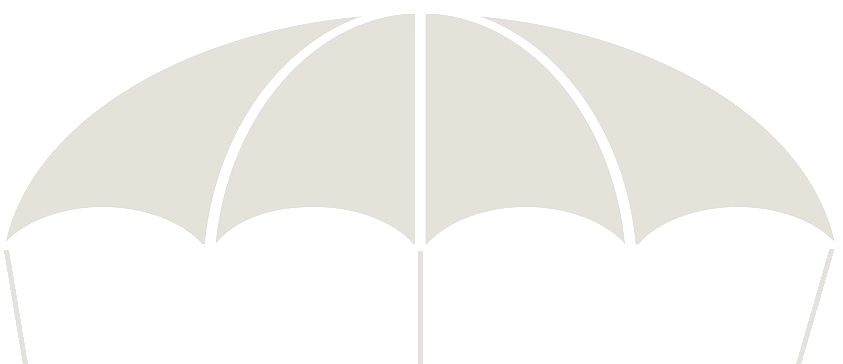 de duiventil
de stal
de volière
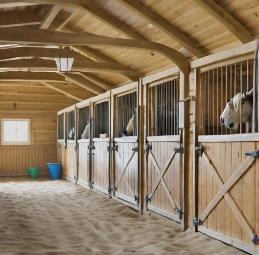 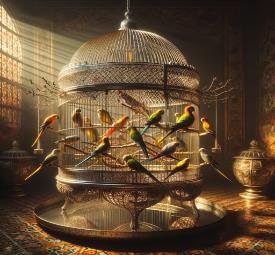 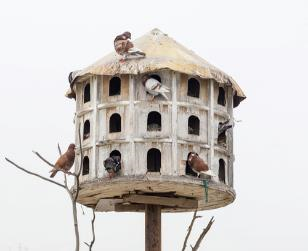 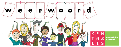 de opvang
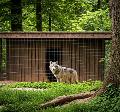 = de plaats waar dieren of mensen naartoe gebracht worden en verzorgd worden
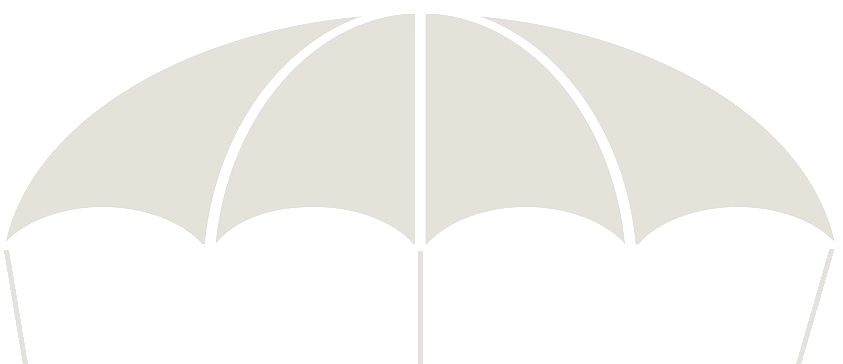 het honden-pension
het dieren-ziekenhuis
het dieren-asiel
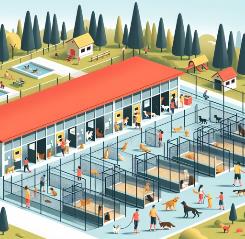 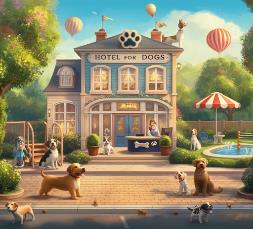 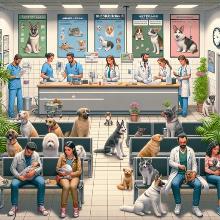 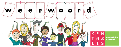 de prooi
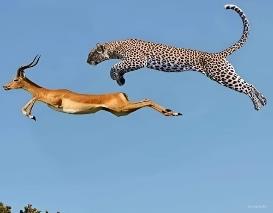 het roofdier
jagen
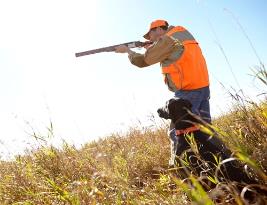 = achter een dier aanzitten om het te doden
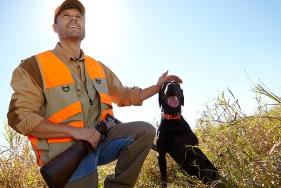 de jager
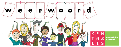